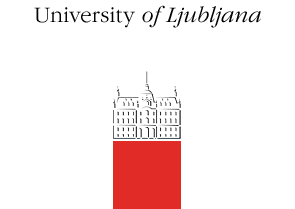 Researching bibliographic data with users: examples of 5 qualitative studies
Katarina Švab
Tanja Merčun
Maja Žumer
a true story…
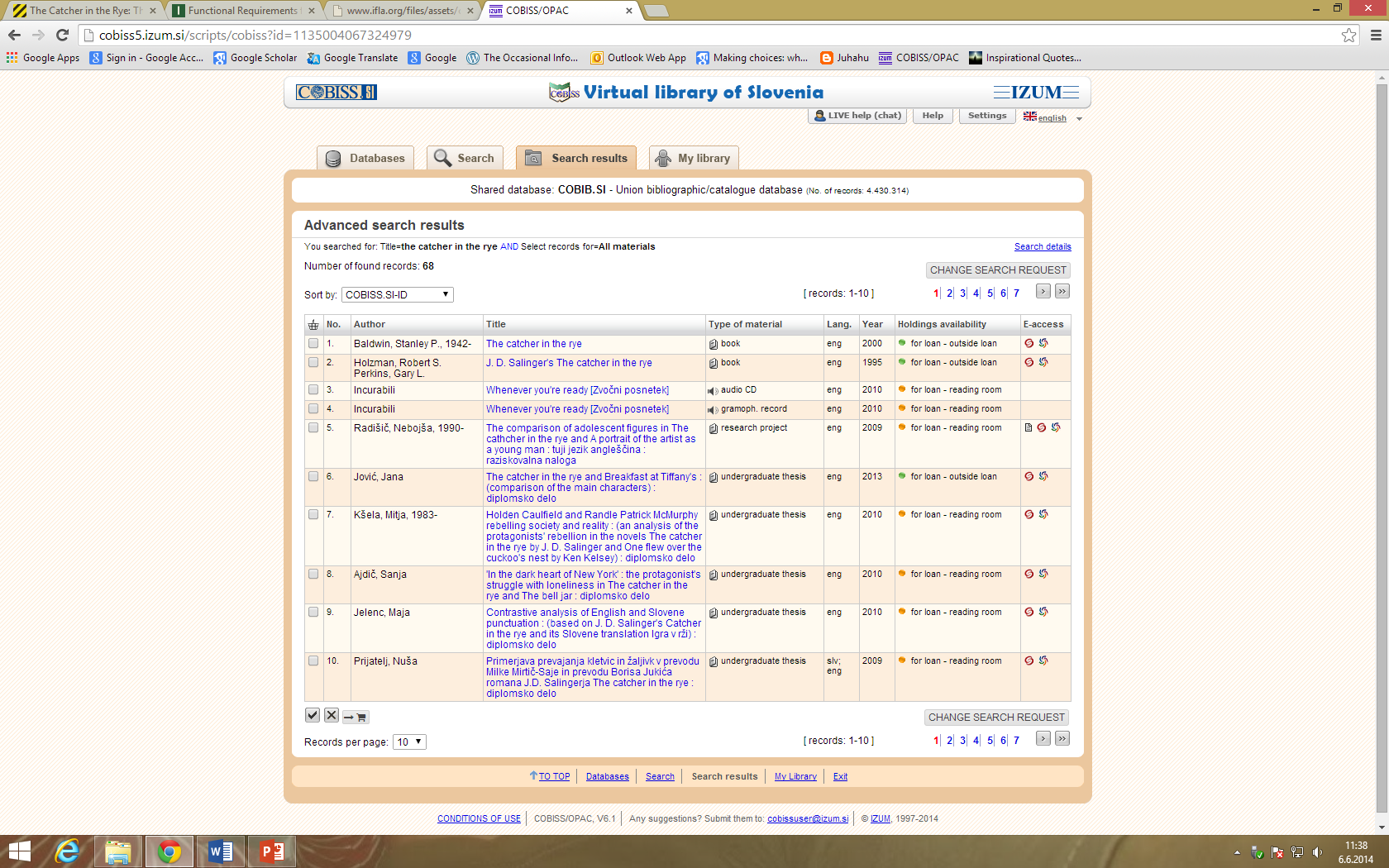 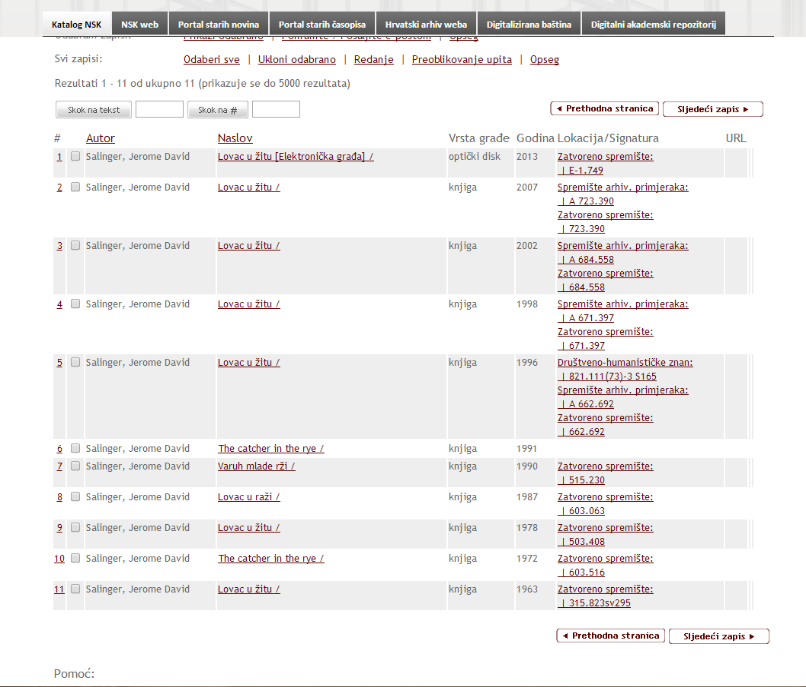 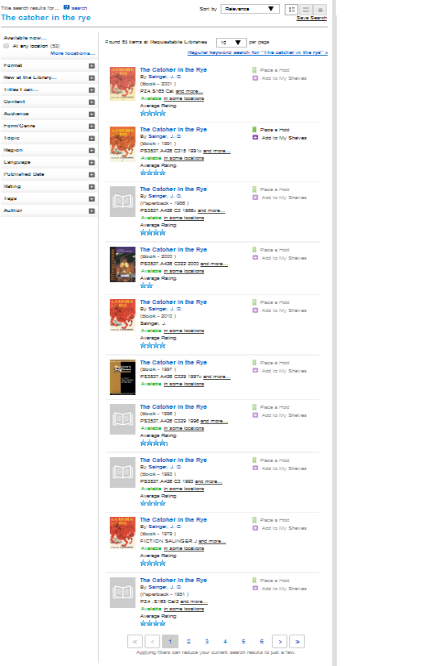 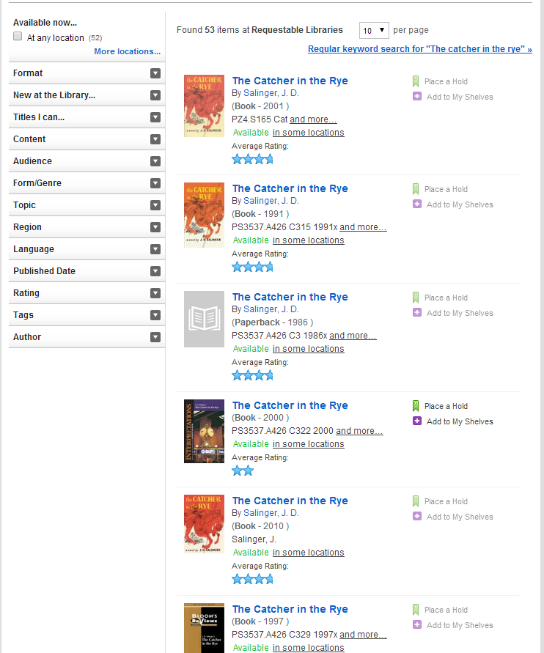 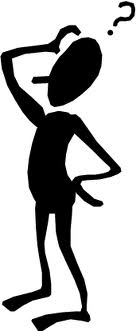 
bibliographic elements
library catalogue records
physical copies
user types
approaches
results
research question
5 studies
4 user groups
fiction
mothers of pre-school children
high-school students
adults
librarians
pictures books
required reading assignments
leisure reading
experience: searching for users (users‘ needs and catalog usefulness)
2 studies: focus group + interviews
book selected based on bibliographic record: 
											21 of 26 were not satisfied


after review of physical copies: 
											22 of 26 would change
The most important bibliographic data
Additional information in the book
Extent of the carrier
Publication date
Genre
Specified reading level
Condition of the item („well preserved“)
Abridgement/integral text
book selected based on bibliographic record: 
											68% were satisfied


after review of physical copies: 
											48% would change
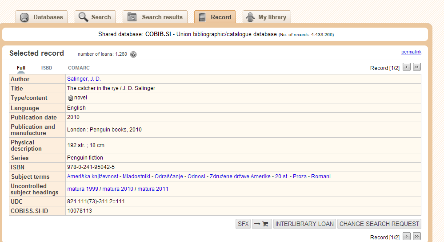 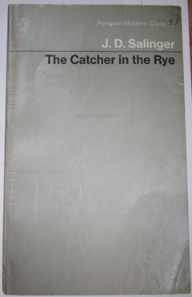 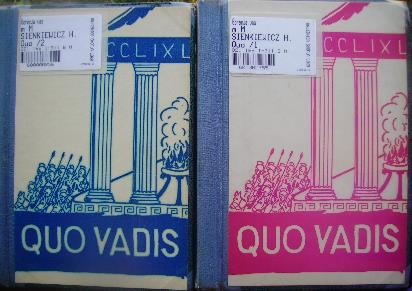 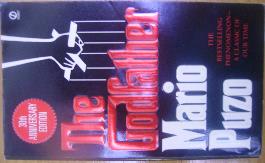 The most important bibliographic data
Browsing
What they think
Cover of the book
Sample page
Size of the letters
Binding
Condition of the item
Size of book
The newest edition
Translator
Integral text
Condition of the item
Design of the book
book selected based on bibliographic record: 
											~ 82 % were satisfied


after review of physical copies:   
										  43% (traditional record) would change
                                                         29% (enriched record)   would change
Comparison
Conclusions
substantial gap: bibliographic records vs. physical copies


improving our services and systems 
			more observations of users 
                 in settings/tasks where they are not limited by current practices
Conclusions
researching with users:  not easy but essential


different methods + different target audience  bigger picture
thank you!